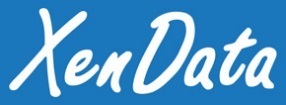 XenDataLTO Active Archives
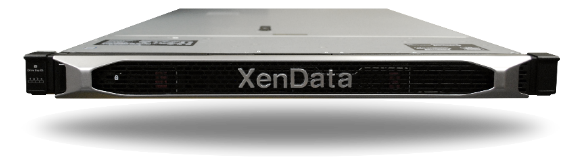 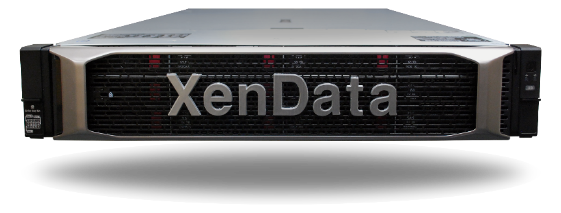 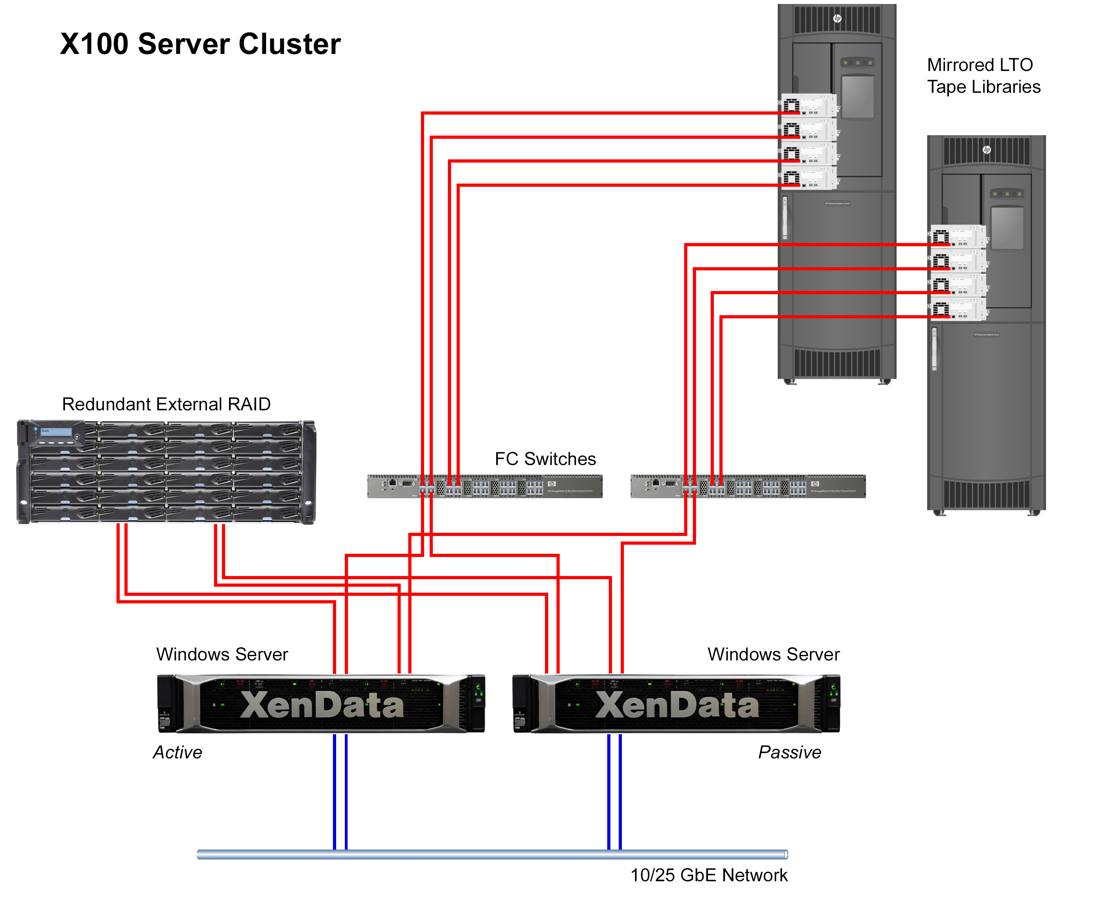 October 2022
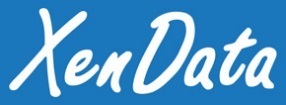 XenData – Proven LTO Archive SolutionsOver 1500 systems with LTO libraries sold worldwide
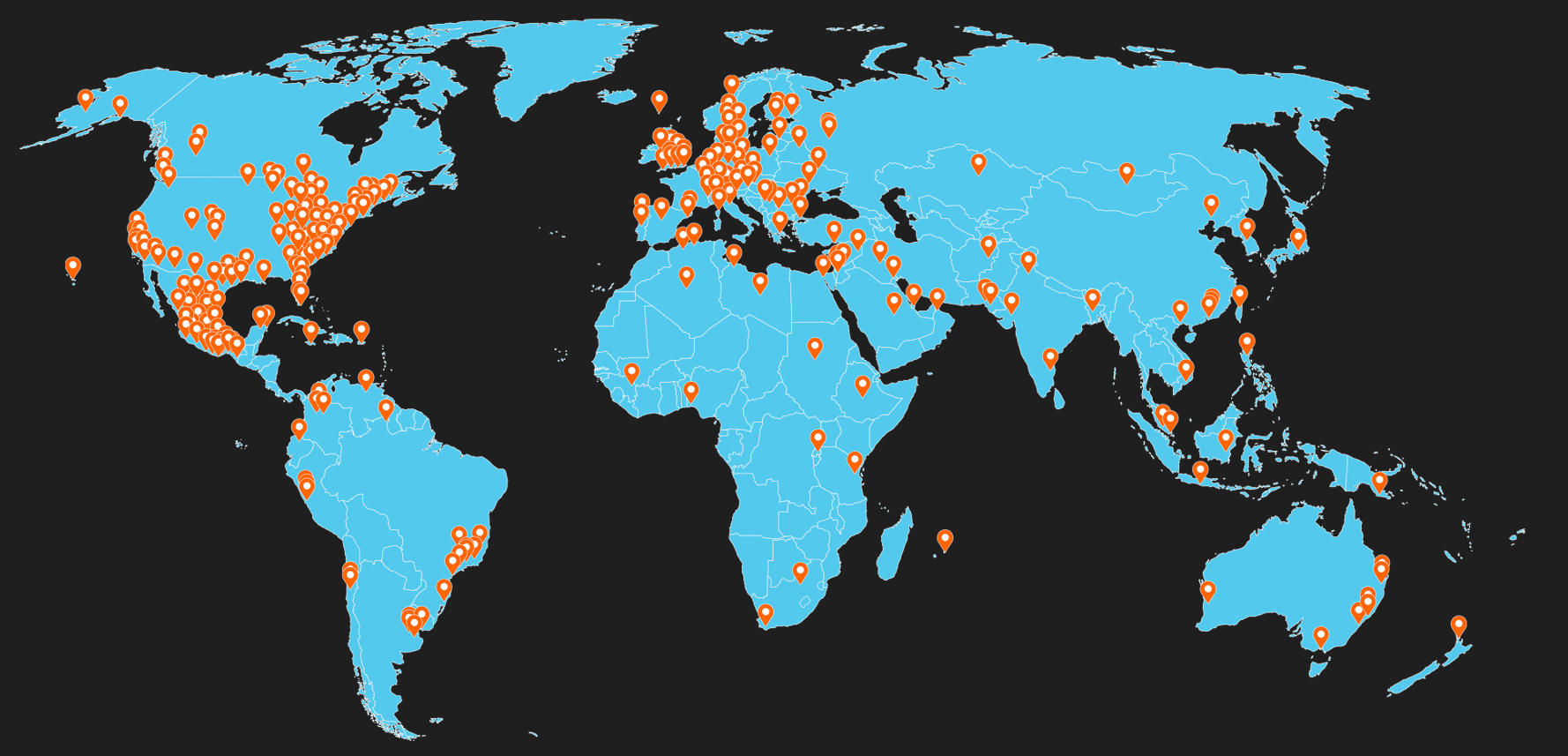 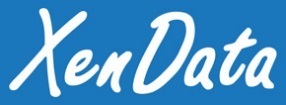 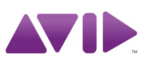 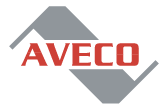 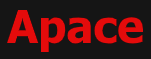 Hundreds of provenMedia & Advertisingintegrations
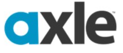 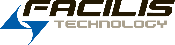 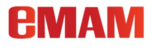 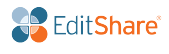 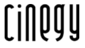 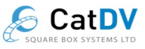 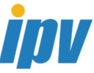 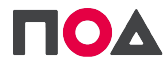 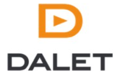 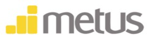 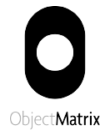 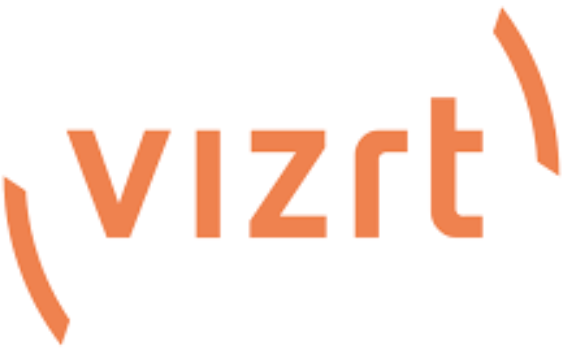 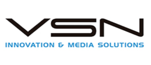 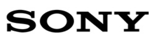 … and many more
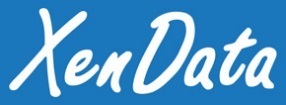 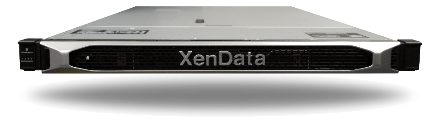 X20-S A very cost-effective appliance for managing LTO libraries with 1 or 2 LTO drives
LTO Archive Appliances
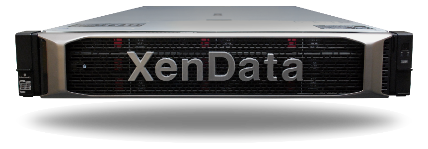 X40-S A highly redundant appliance for managing LTO libraries with up 4 LTO drives and multi-petabyte capacities
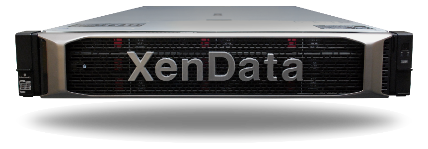 X60-S A highly redundant appliance for managing LTO libraries with up 10 LTO drives and multi-petabyte capacities
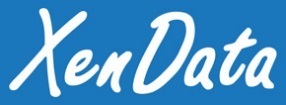 Available as high-performance single server or as a cluster
X100Single Serveror ClusterScales to 100+ PB
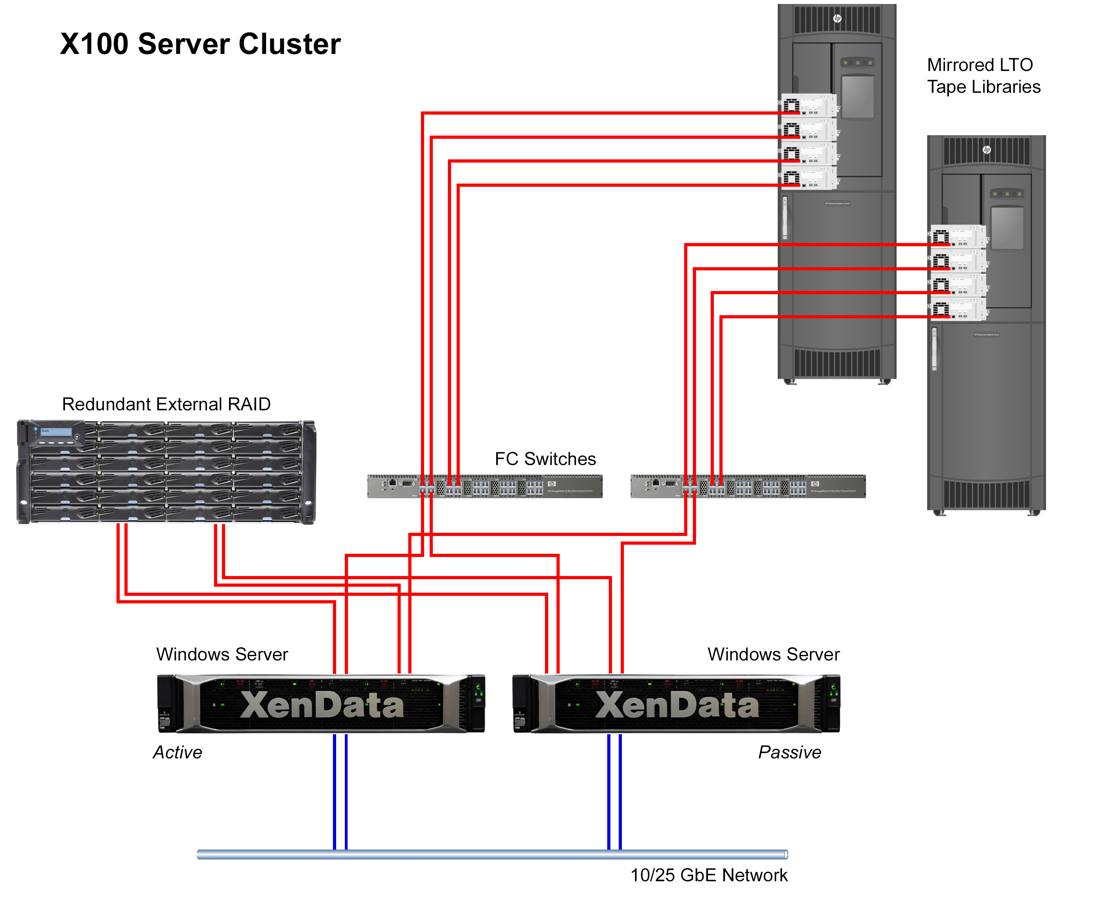 Certified for use 
with most LTO libraries
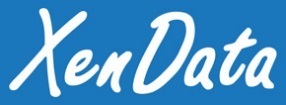 Support for Most LTO Libraries
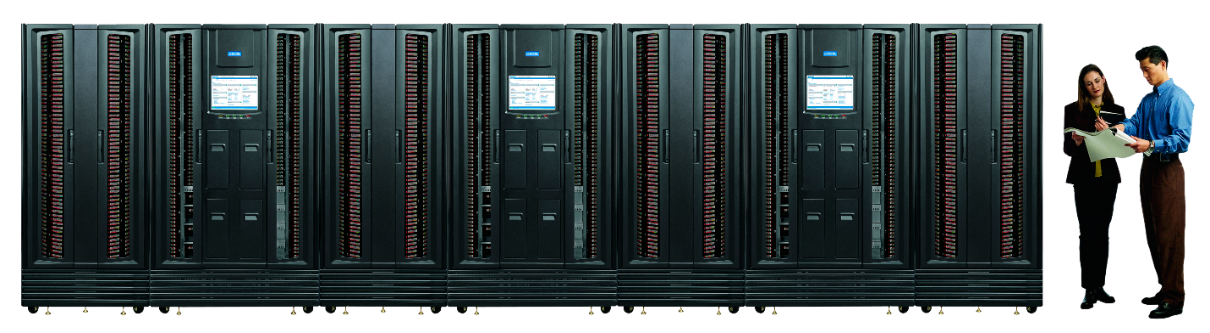 Including from:

Dell | HPE | IBM | Oracle | Overland  Quantum | Qualstar | Spectra Logic
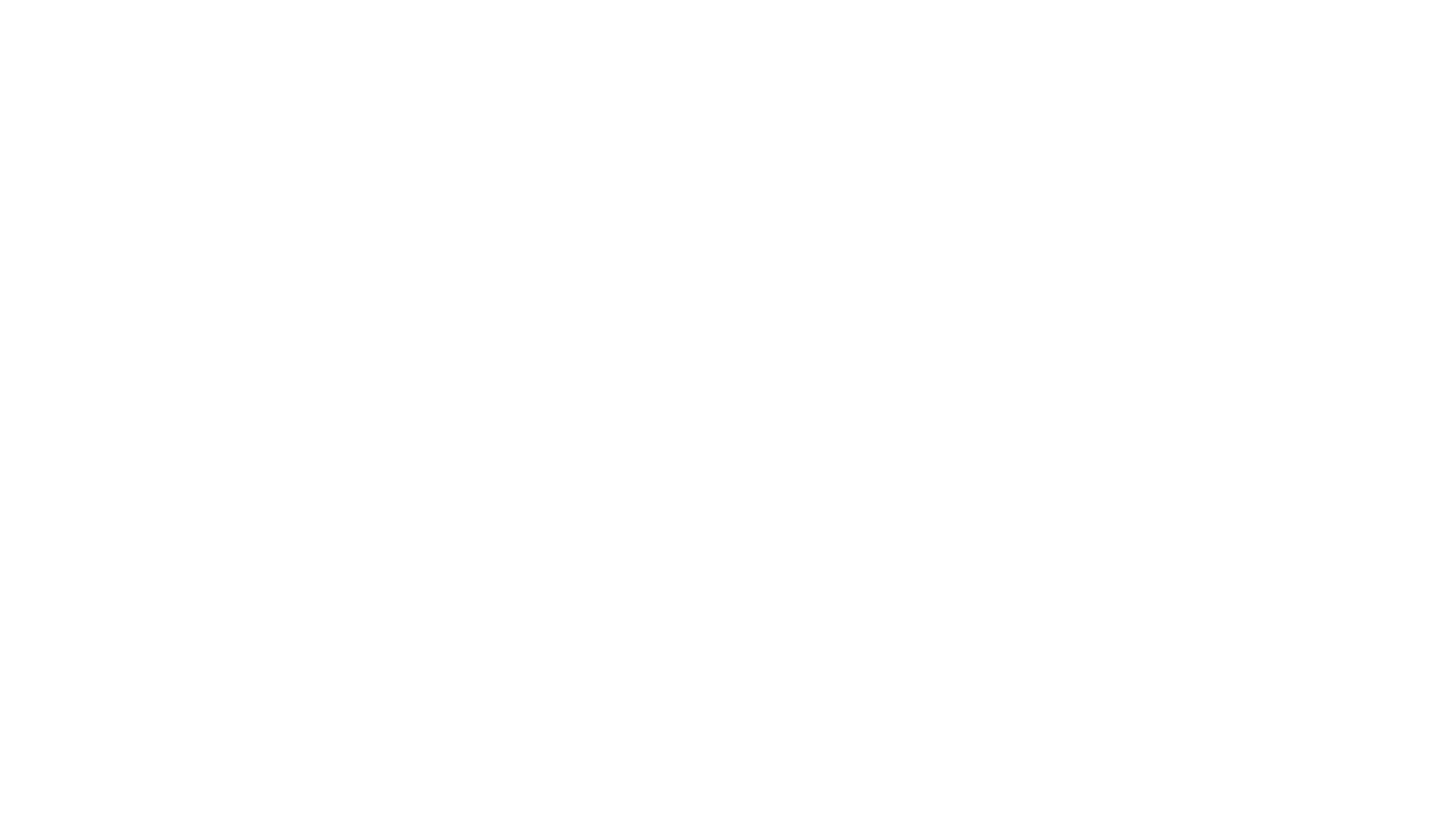 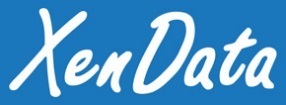 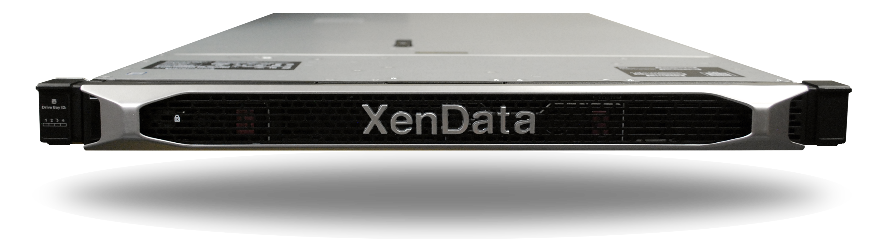 Functionality
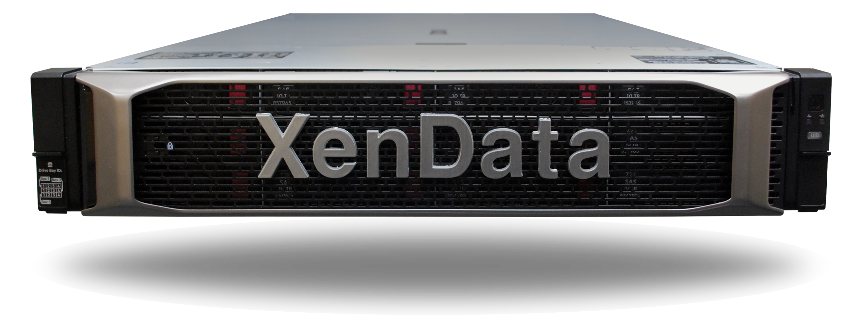 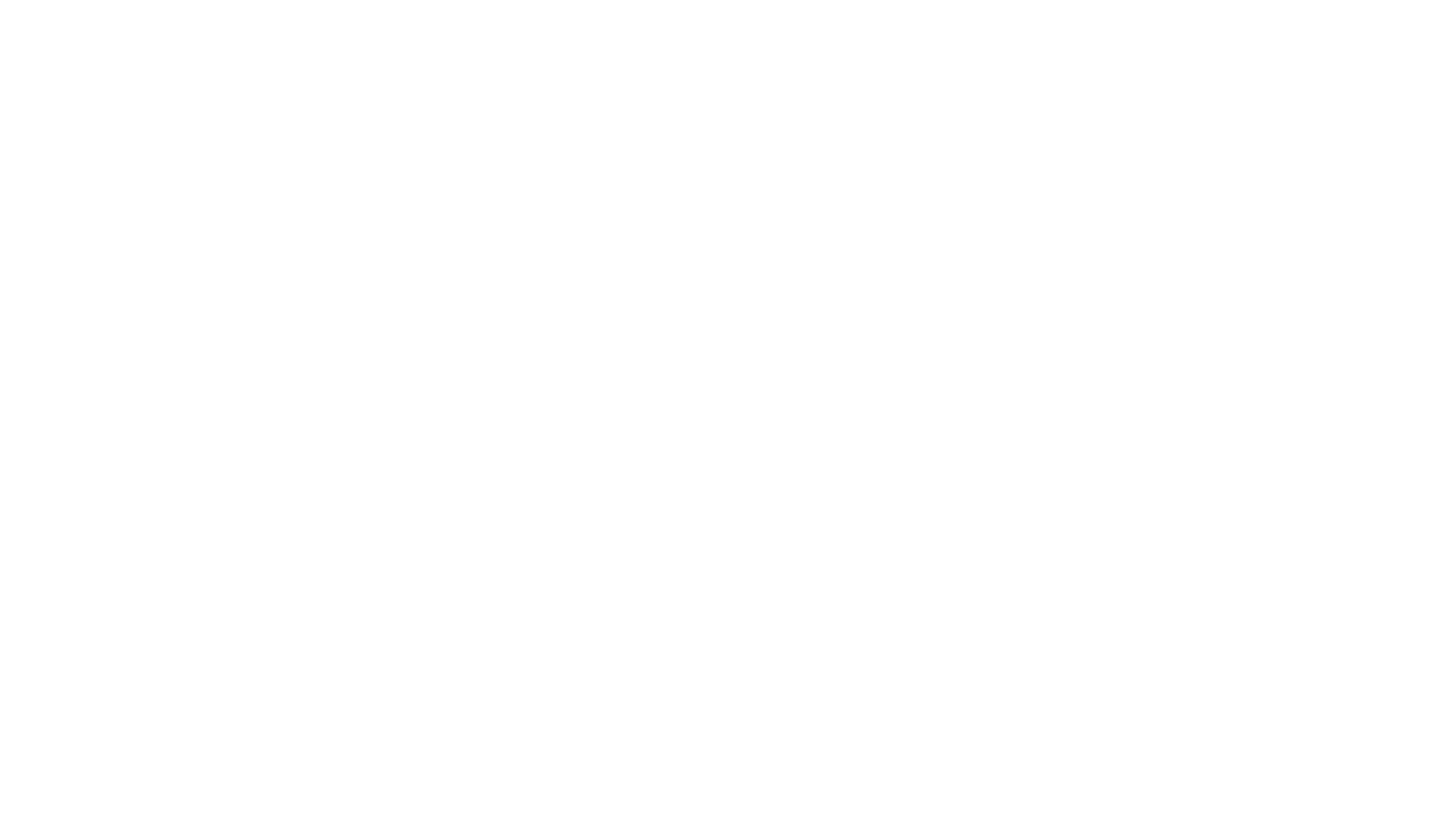 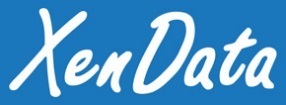 Standards, Standards, Standards, Standards
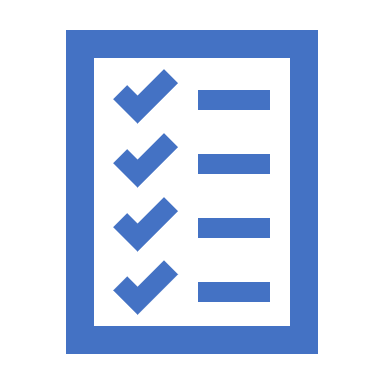 Standard File System Interface Accepts all file types and presents them in a single Windows file/folder structure. Files are written to and retrieved as though from a standard disk drive.

Standard Network Protocols The solution is optimized for SMB and FTP, as well as local file transfers.

Standard S3 Interface Option Add an S3 interface to access your archive from anywhere. Your LTO archive becomes a private cloud.

LTFS and TAR May be configured with tape pools using the LTFS or TAR format.

Industry Standard File Security The appliance runs a Windows operating system and integrates fully with the Microsoft Windows security model based on Active Directory.
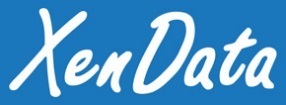 File System Interface
Archive Accessed Locally as a Logical Drive Letter  Drive letter X: represents the entire contents of the archive including files on cache, on LTO in the library and on LTO cartridges that have been exported from the library.  

Archive Mounts as Standard Share Archiving to and restoring from the archive share over a network is just like writing to and reading from a standard disk-based share.
Disk Cache
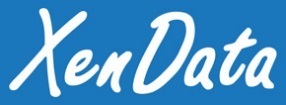 Retains Frequently Accessed Files The disk retention rules may be tailored for specific folders and file types.

Immediate Archiving All files are initially written to disk which means there is no waiting for a cartridge to be automatically loaded in a drive.  

Allows Prioritization for Restores Archive operations are automatically buffered on disk if needed to give priority to restores.
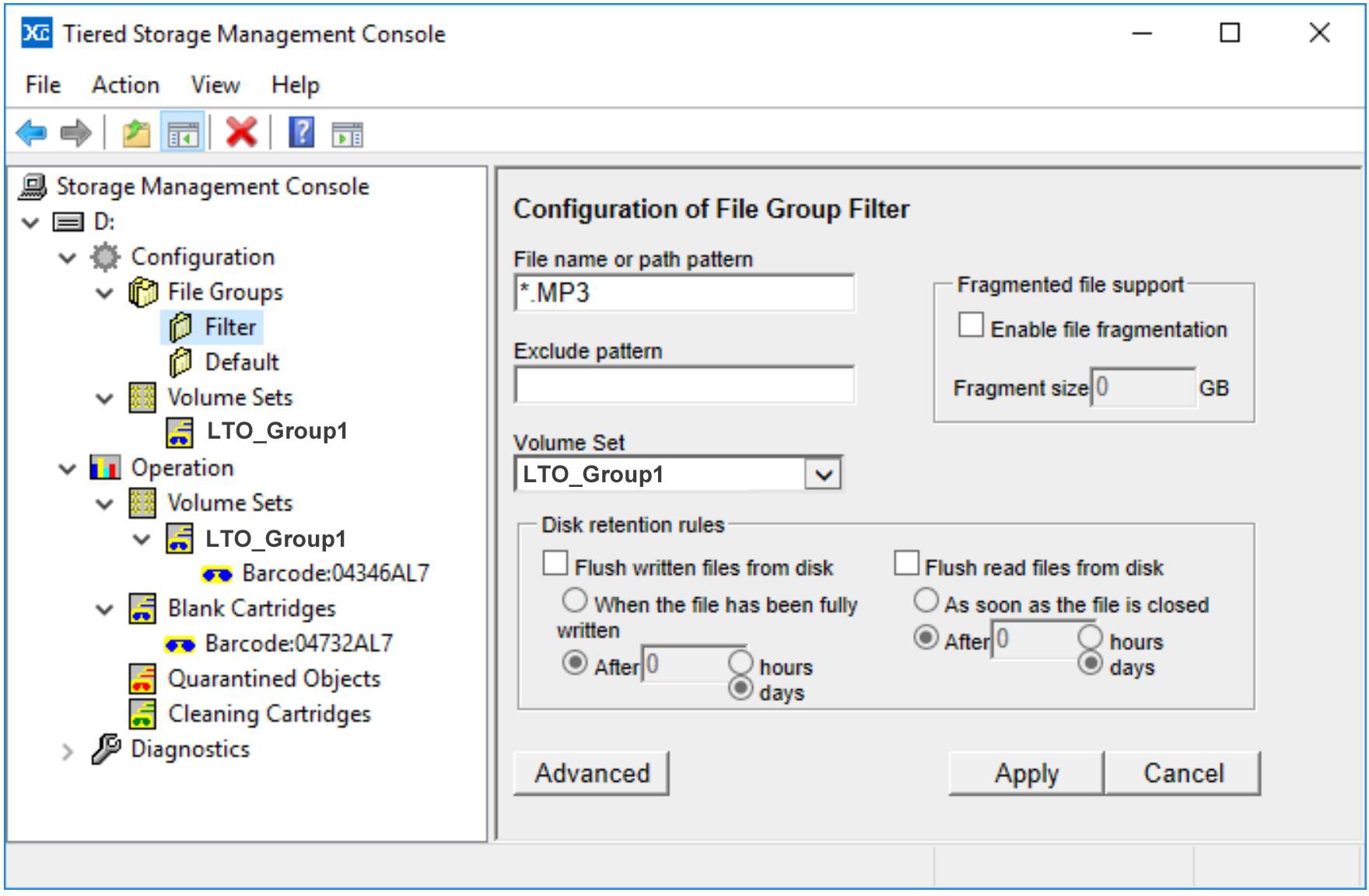 Offline Cartridge Management
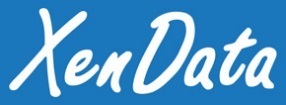 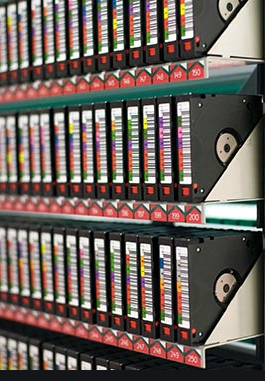 Manages unlimited offline cartridges When a cartridge is exported from the library, its files remain in the file system. An attempt to restore an offline file, results in an on-screen message or email alert that identifies the cartridge that should be imported back into the library.
Cartridge Replication
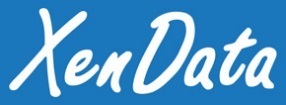 Automatic  Can be configured to replicate immediately or overnight. 

Even works with one-drive libraries  Just configure system to update the replica overnight. The day’s content is held on the disk cache. 

Low-cost data protection  An operator can export a replica from the library from time to time and keep offsite.
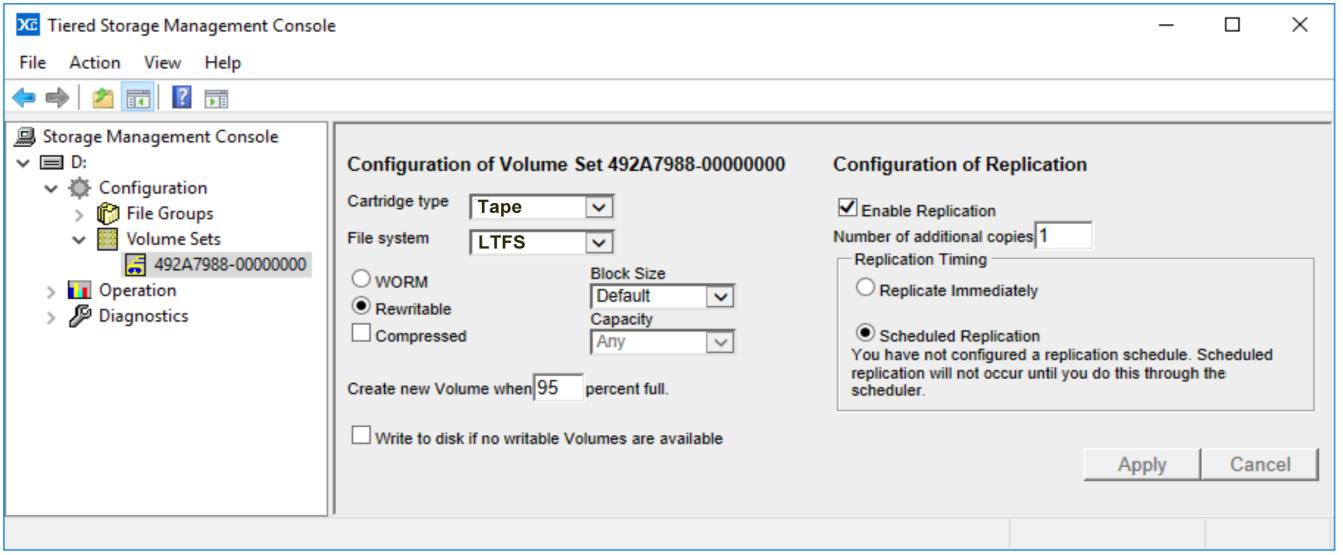 Easy Migration to Latest LTO Generation
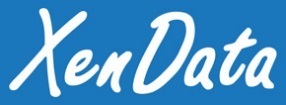 Repack operation moves files from older generation of LTO to a later generation. Repack keeps files in same folder in file system and runs as a background task with zero downtime.

Repack may be scheduled to occur on off-hours 

Transparent to  applications  The programs that are writing to and reading from the archive are not affected by the repack operation because all files have the same name and path.
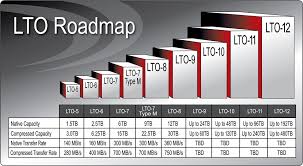 File Search and Cartridge Contents Reports
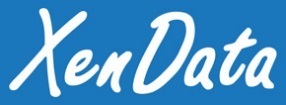 May be saved to Excel  Allows for additional analysis
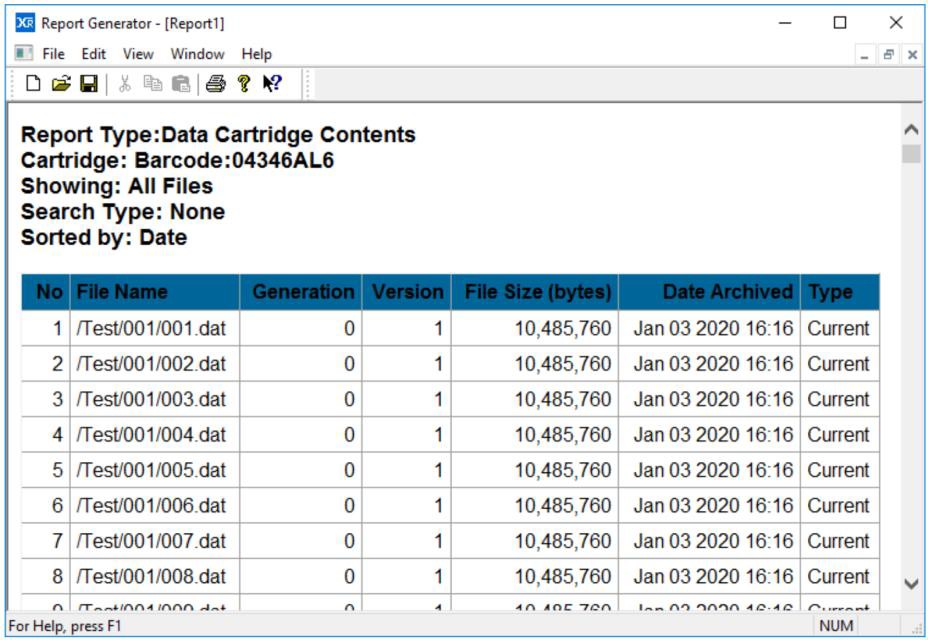 System Monitoring
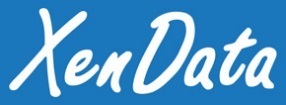 Monitors error messages issued by the LTO drives and libraries. This is in addition to monitoring the appliance itself.

Provides email alerts  These may be tailored to the needs of specific groups of recipients.
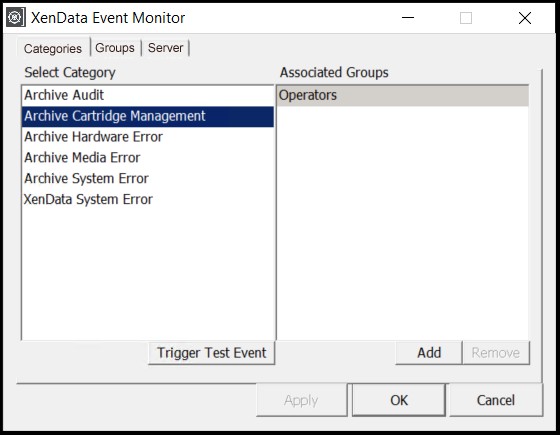 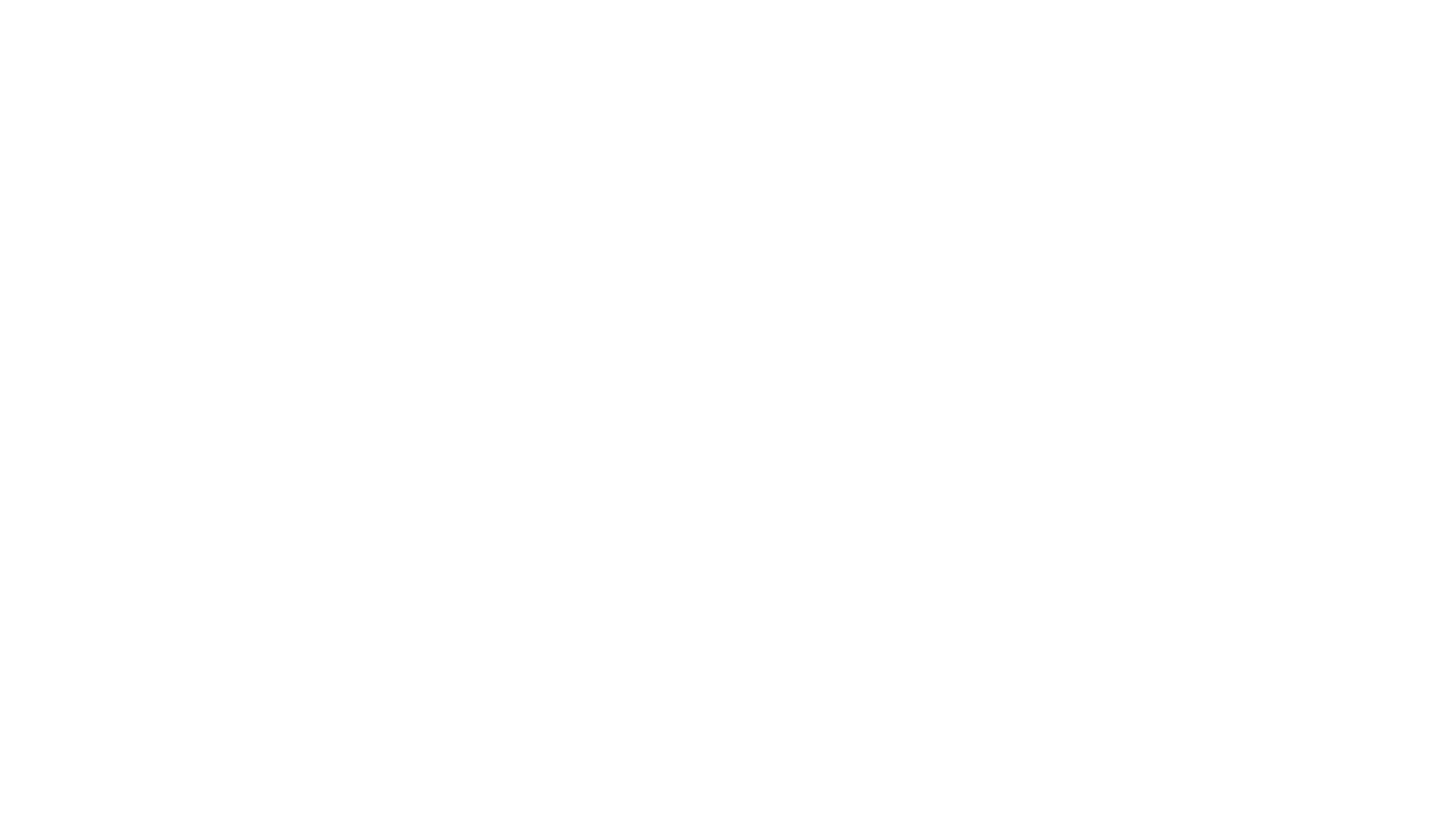 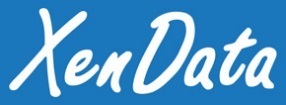 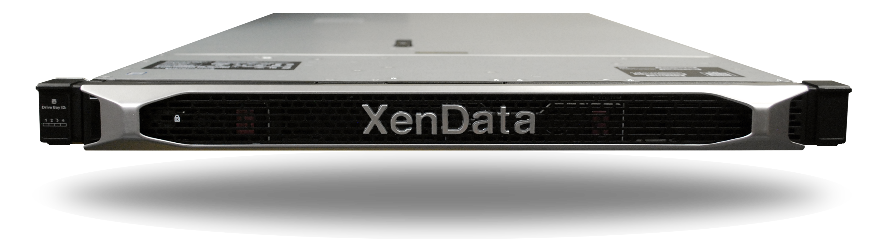 Upgrade Options
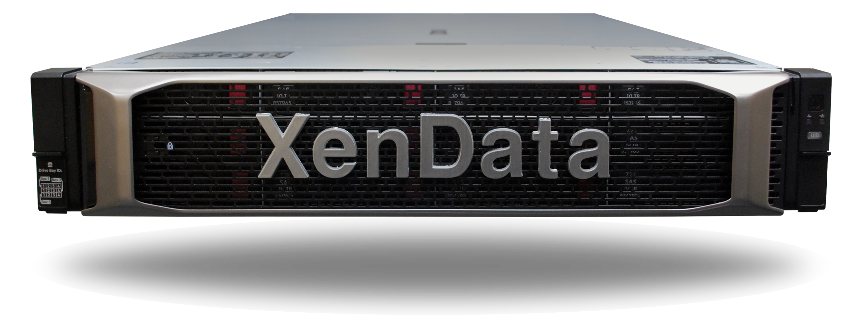 FS Mirror
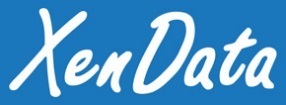 FS Mirror, a XenData utility that provides file-folder synchronization and mirroring of any local or network storage, is an optional upgrade. 

You can schedule tasks to sync any accessible file-folder structure to LTO.
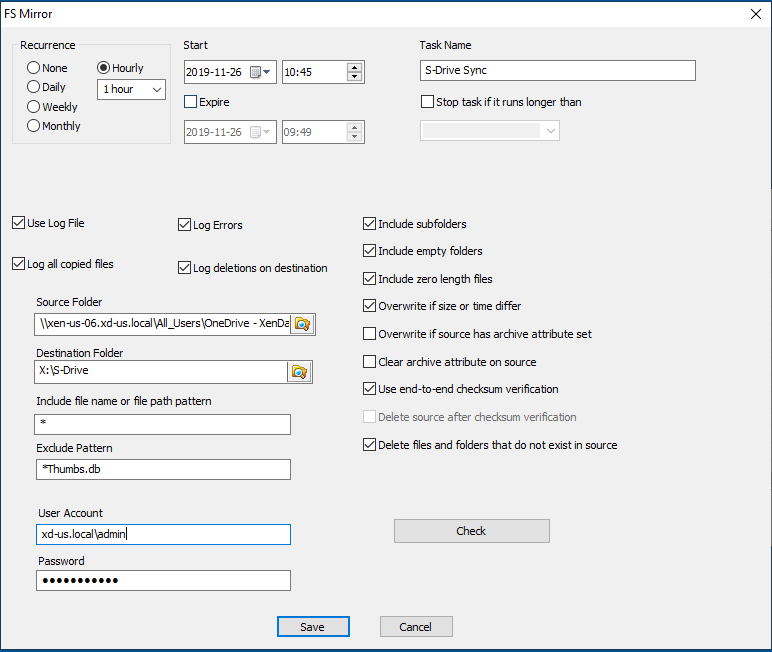 Workflow API
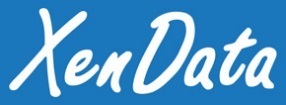 Provides file moving capabilities and offline cartridge management.

Required for integration with several complementary applications, including:
Axle MAM
NLT Nearchive
Marquis Project Parking
Metus MAM
Sony NavigatorX
VSN
Vizrt
Public Cloud Interface
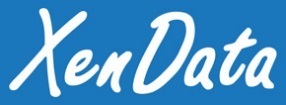 The appliance may be extended to manage cloud object storage in addition to an LTO library. The cloud connection is secure, using HTTPS, and fast, using multipart uploads and downloads. It is optimized for video files, supporting partial file restores and video streaming.

After installing and licensing the Cloud File Gateway Extension software, the tiered storage management policies support archiving to object storage or LTO. 

Combine with FS Mirror and sync all content written to LTO to the cloud.
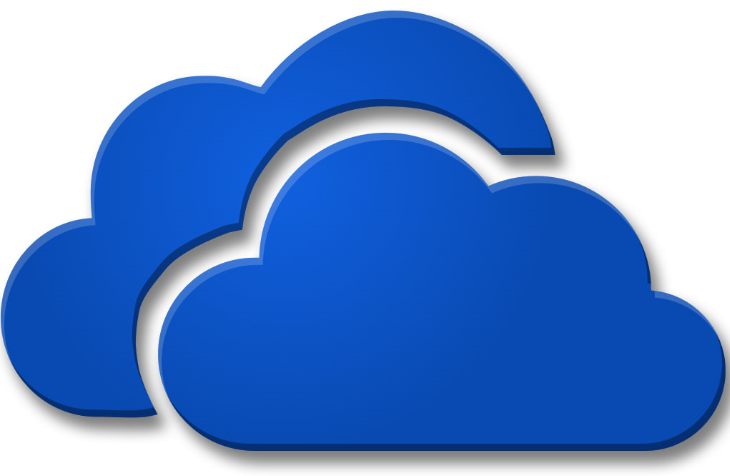 Private Cloud Interface
Access the LTO archive as Object Storage
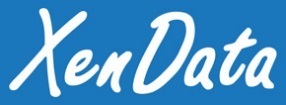 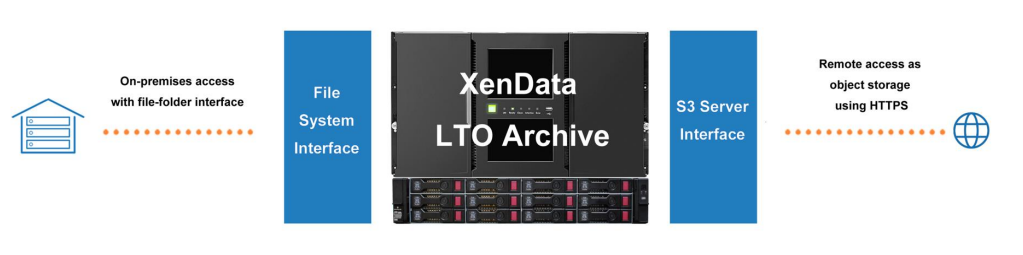 By adding a XenData S3 Server interface and SSL certificate, the appliance may be accessed remotely via secure HTTPS.
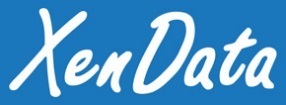 For more information, please visit:www.xendata.com
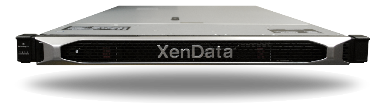 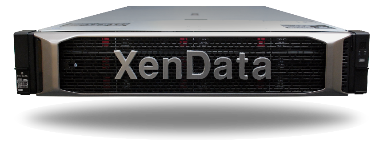 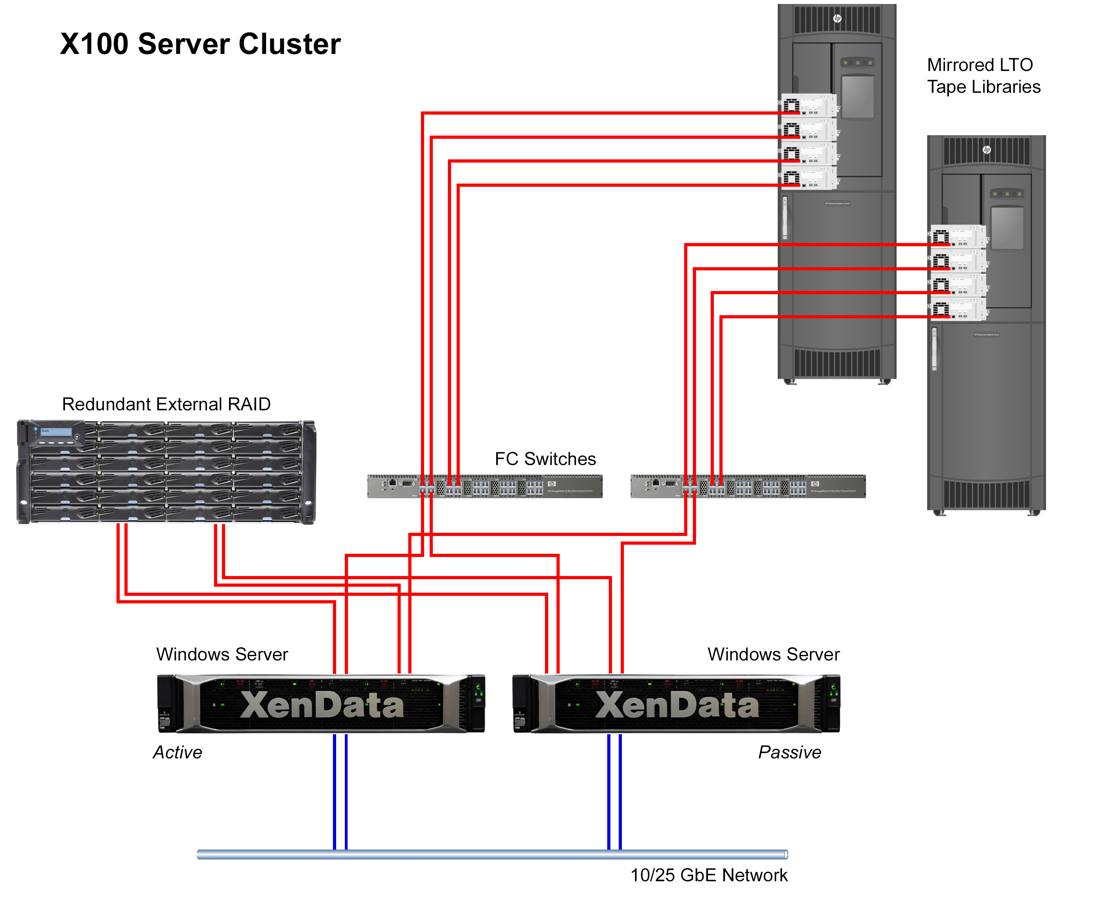